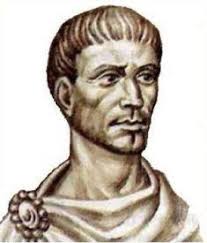 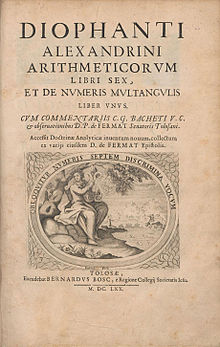 Diophante par Loïk Gilbert
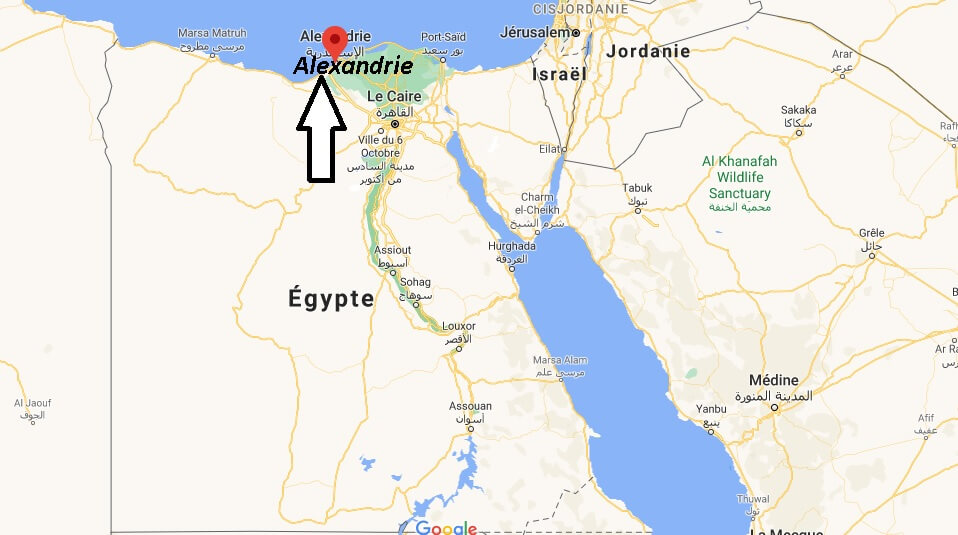 Son épitaphe 
Enfance    7
Adolencence    14
Avant mariage   12
Son fils          42
Il a vécu quatre ans
Dénominateur commun  84
X+y+z = 20         alors w=11
W+x+y     = 22         alors z=9
W+x+    z  = 24        alors y= 7
W+    y  +  z  = 27    alors x=4
3w+3x+3y+3z =  93

#d’inconnues: 4
#équations: 4